15-849: Hot Topics in NetworkingPolicy and Networks
Srinivasan Seshan
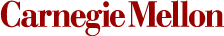 1
Key Questions
Type of policies: Consider the motivation behind different policies (economic, security, application stability, etc.). What properties of each of these can we leverage in designing policy support in the network. 
Stakeholders: Who are all the stakeholders that we need to consider. Is there an obvious prioritization among these or should everyone have equal weight/veto power. 
Negotiation: Is policy static or something that is dynamically negotiated (i.e. everything has a price)? If so, what role does this place on policy support.

Efficiency and stability.

Privacy: Must I reveal my policies?
2
Policy with BGP
BGP provides capability for enforcing various policies
Policies are not part of BGP: they are provided to BGP as configuration information
BGP enforces policies by choosing paths from multiple alternatives and controlling advertisement to other AS’s
Import policy
What to do with routes learned from neighbors?
Selecting best path 
Export policy
What routes to announce to neighbors?
Depends on relationship with neighbor
3
Examples of BGP Policies
A multi-homed AS refuses to act as transit
Limit path advertisement
A multi-homed AS can become transit for some AS’s
Only advertise paths to some AS’s
Eg: A Tier-2 provider multi-homed to Tier-1 providers
An AS can favor or disfavor certain AS’s for traffic transit from itself
4
Export Policy
An AS exports only best paths to its neighbors
Guarantees that once the route is announced the AS is willing to transit traffic on that route
To Customers
Announce all routes learned from peers, providers and customers, and self-origin routes
To Providers
Announce routes learned from customers and self-origin routes
To Peers
Announce routes learned from customers and self-origin routes
5
provider route
peer route
customer route
ISP route
Import Routes
From
provider
From
provider
From
peer
From
peer
From 
customer
From 
customer
6
filters
block
Export Routes
provider route
peer route
customer route
ISP route
To
provider
From 
provider
To
peer
To
peer
To
customer
To
customer
7
1
2
3
Key Problem - Stability
1 3 0
  1 0
0
2 1 0
  2 0
3 2 0
  3 0
8
Varadhan, Govindan, & Estrin, “Persistent Route Oscillations in Interdomain Routing”, 1996
[Speaker Notes: Jargon!! Remind us about filtering, ranking, and the high-level intuitive description of the property
Start off describing what AS 1 does
Put on varadhan et al.]
Limits to Policy?
Permit only two business arrangements
Customer-provider
Peering

Constrain both filtering and ranking based on these arrangements to guarantee safety

Surprising result: these arrangements correspond to today’s (common) behavior
9
Gao & Rexford, “Stable Internet Routing without Global Coordination”,  IEEE/ACM ToN, 2001
Other Considerations (Tussle)
Design for variation in outcome
Allow design to be flexible to different uses/results

Isolate tussles
QoS designs uses separate ToS bits instead of overloading other parts of packet like port number
Separate QoS decisions from application/protocol design

Provide choice  allow all parties to make choices on interactions
Creates competition
Fear between providers helps shape the tussle
10
Who should control communications?What should they control?
Many Internet stakeholders: senders, receivers, transit providers, edge providers, middleboxes, …
Each has many valid policy goals
Where do your sympathies lie?
source routing
NIRA
x o o - - -
- - - o o x
x o o o o o
BGP
NUTSS
TVA
LSRR
- - - o x o
- - o x o o
- o x o o o
o x o o o o
o x o - - o
o - - o x o
o - - - - x
o o o o x -
o o o x - -
o o x - - -
o x - - - -
i3, DOA
- - o - - x
Prior proposals: large union, small intersection
Proposals generally choose particular concerns
To the exclusion of other concerns
Our community: lots of sympathy, little consensus
So what options does our community have?
Embrace the status quo: do nothing
This is architectural abdication
Make a hard choice: select the “right” subset
This would be a gamble
On a choice that must last another 30 years
By a community not known for accurate predictions
Choose “all of the above”: take the union of controls
This preserves our options; no picking winners/losers
The late binding avoids guesses about unknowables
Key Questions
Type of policies: Consider the motivation behind different policies (economic, security, application stability, etc.). What properties of each of these can we leverage in designing policy support in the network. 
Stakeholders: Who are all the stakeholders that we need to consider. Is there an obvious prioritization among these or should everyone have equal weight/veto power. 
Negotiation: Is policy static or something that is dynamically negotiated (i.e. everything has a price)? If so, what role does this place on policy support.

Efficiency and stability.

Privacy: Must I reveal my policies?
14